Doa Penjagaan Misi
Allah Bapa, kami bersyukur atas pengurapan-Mu pada misionari Ting Yang, membolehkannya beradaptasi dengan hidup dan budaya di ladang misi. Dia dapat berkomunikasi dengan lancar dalam bahasa Nepal. Ting Yang mengajar Bahasa Inggeris, Pendahuluan bagi Alkitab, dan Tafsiran Pentateukh di dua seminari. Kami
1/3
Doa Penjagaan Misi
berdoa agar Roh Kudus memberinya kata-kata hikmat dan pengetahuan, agar semua pelajar teologi menjadi murid Kristus yang sejati, rela menggembalakan gereja dengan taat. Kami juga mohon Roh Kudus memenuhi Ting Yang sebab dia bercita-cita untuk melakukan penginjilan peribadi dengan lebih berkesan dan
2/3
Doa Penjagaan Misi
menjadi saksi yang baik bagi Injil Salib di lingkungan agama Hindu. Kami juga mohon Tuhan memberi Ting Yang kesihatan yang baik, menyembuhkan sakit perutnya, dan menjaganya supaya tidak akan batuk pada musim sejuk tahun ini. Dalam nama Tuhan Yesus Kristus, Amin.
3/3
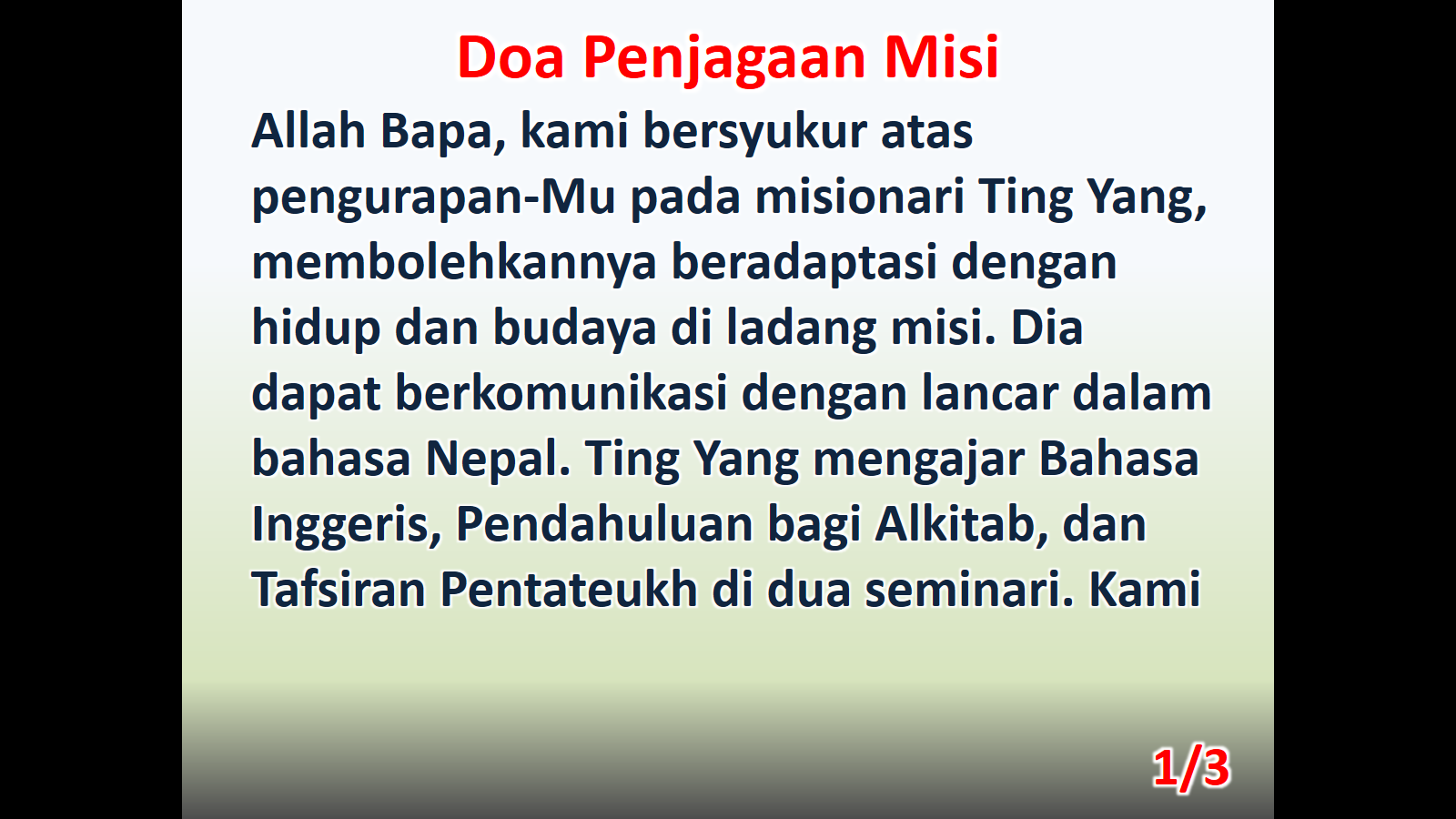 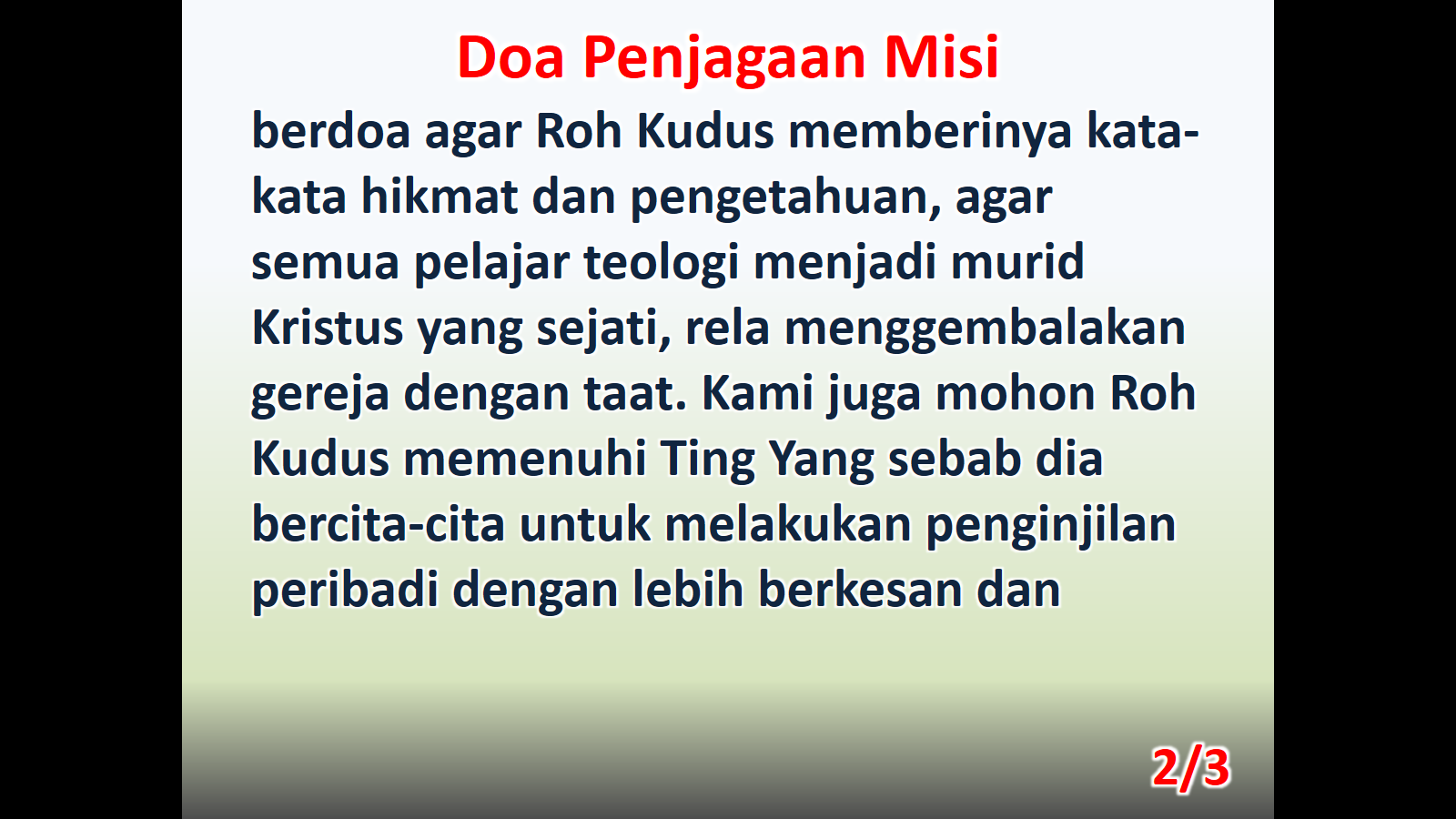 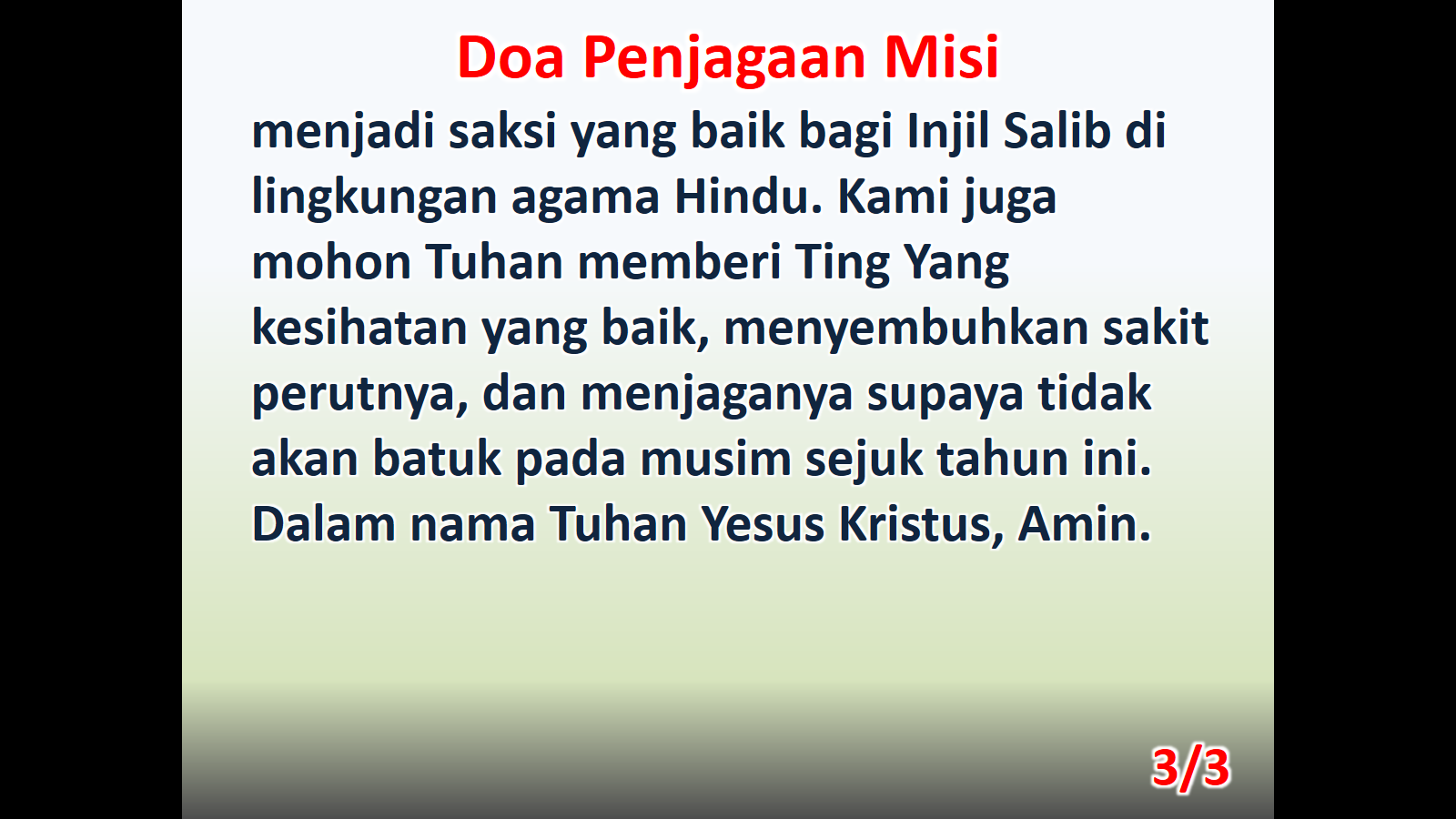